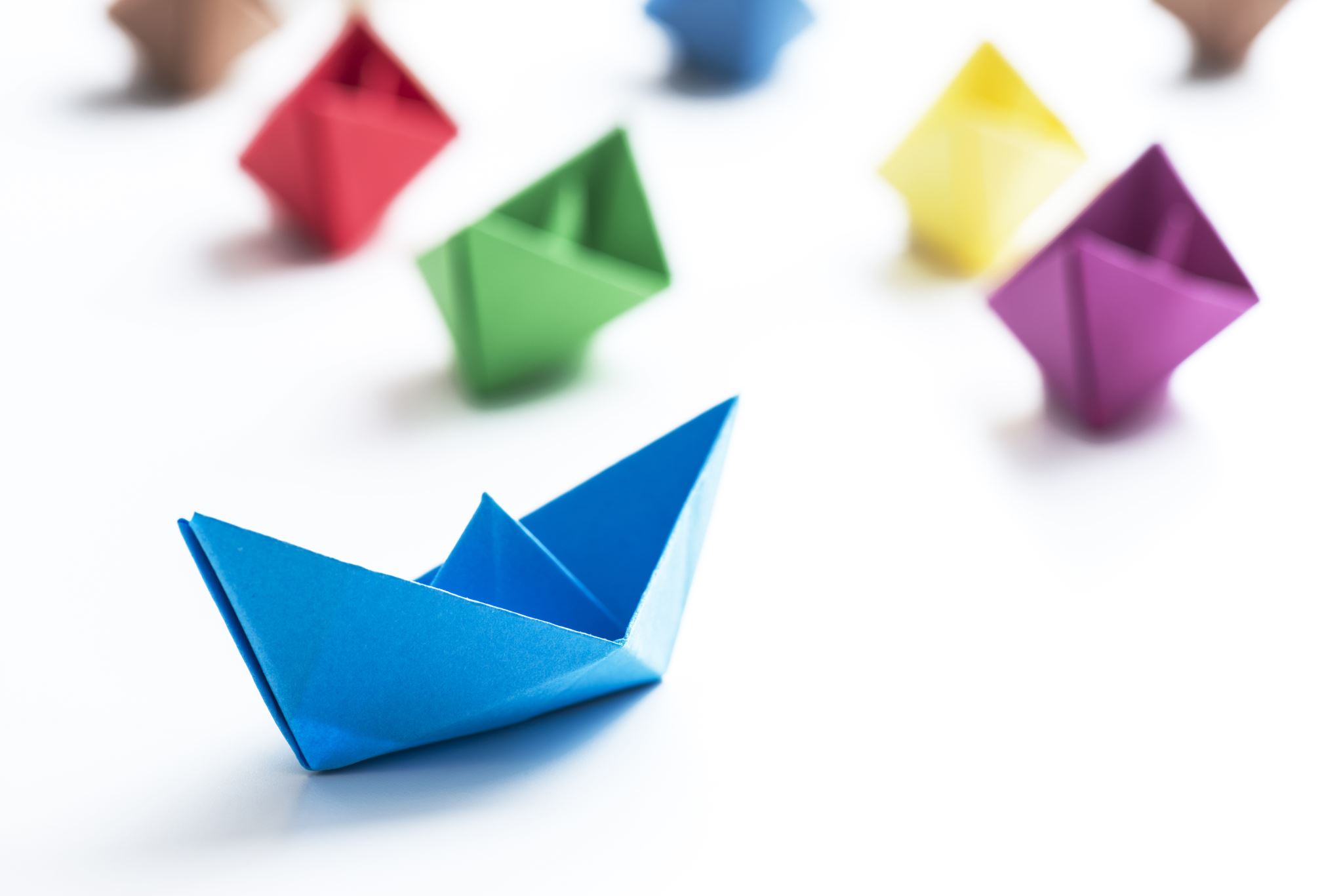 TROUGAO
DEF: Trougaona linija je zatvorena izlomljena linija određena sa 3 nekolinearne tačke. Trougao je geometrijska figura koju čine trougaona linija i njena unutrašnjost.
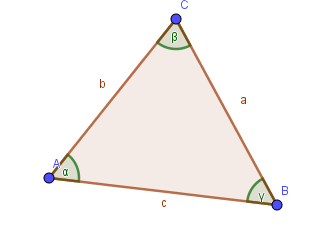 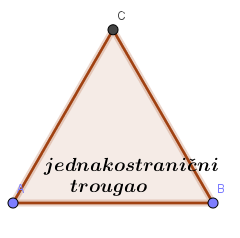 Trouglovi se mogu dijeliti prema dužini stranica: raznostrani, jednakokraki i jednakostranični.
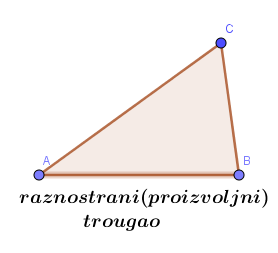 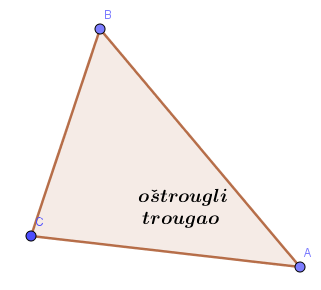 Trouglovi se mogu dijeliti i prema vrsti uglova u trouglu: oštrougli, pravougli, tupougli.
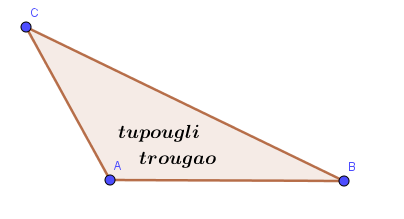 Za svaki trougao se vezuju određeni pojmovi, sa kojima ste se već susreli u osnovnoj školi, ali ćemo ih sada i obnoviti:
težišna duž: duž koja spaja tjeme trougla sa sredinom naspramne stranice
visina trougla: duž čija je jedna krajnja tačka tjeme tog trougla, a druga podnožje normale iz tog tjemena na naspramnu stranicu
opisana kružnica oko trougla: kružnica kojoj pripadaju sva tri tjemena trougla
upisana kružnica: kružnica koja dodiruje sve tri stranice trougla
srednja linija trougla: duž koja spaja središte dvije stranice trougla
Tvrđenje 1: Trougao može imati najviše jedan prav ugao.
Tvrđenje 2: Trougao može imati najviše jedan tup ugao.
DEFINICIJA: Spoljašnji ugao trougla je ugao uporedan sa nekim od unutrašnjih uglova tog trougla.
Teorema 4: Srednja linija trougla je paralelna sa naspramnom stranicom i dva puta je kraća od nje.
Teorema 5: Naspram jednakih stranica trougla nalaze se  jednaki uglovi, i obrnuto.
Teorema 6: (o nejednakosti trougla) Bilo koja stranica trougla manja je od zbira druge dvije. Razlika dvije stranice trougla uvijek je manja od treće stranice.
ZNAČAJNE TAČKE TROUGLA
Pored tjemena postoje još četiri značajne tačke trougla koje treba definisati:
 centar opisanog kruga
 centar upisanog kruga
 ortocentar
 težište
Teorema 7: (o centru upisanog kruga) Simetrale uglova trougla sijeku se u jednoj tački.
Teorema 8: (o centru opisanog kruga) Simetrale stranica trougla sijeku se u jednoj tački.
Teorema 9: (o ortocentru) Prave koje sadrže visine trougla imaju jednu zajedničku tačku.
Teorema 10: (o težištu) Težišne duži trougla se sijeku u jednoj tački, težištu trougla. Dužina težišne duži od težišta do tjemena dva puta je veća od dužine dijela duži od težišta do središta naspramne stranice.


Bitno je pomenuti da se kod jednakokrakog trougla sve četiri značajne tačke nalaze na simetrali osnovice. Kod jednakostraničnog trougla sve četiri značajne tačke se poklapaju. Kod pravouglog trougla centar opisane kružnice se nalazi na sredini hipotenuze, a ortocentar u tjemenu kod pravog ugla.
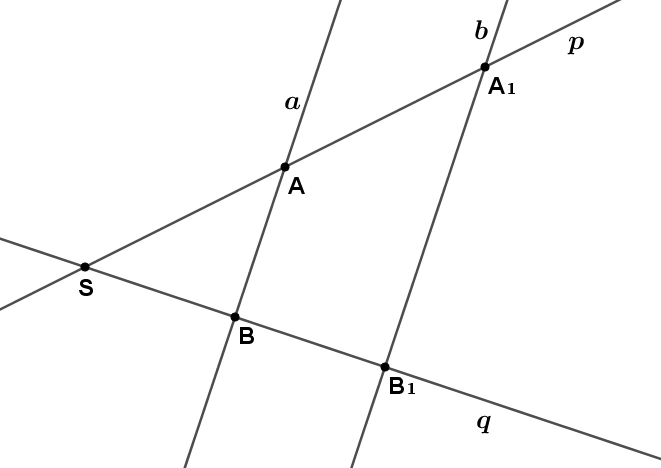 ZADACI:
HVALA NA PAŽNJI.